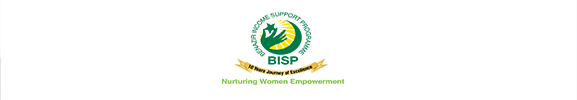 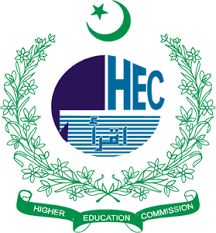 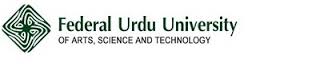 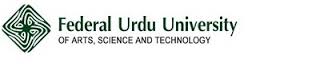 Instructions 
after Final Recommendation / Selected In
Ehsaas Undergraduate Scholarship Project
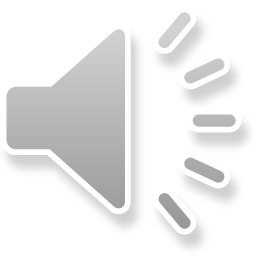 Presented By :  Dr. Atya  Hassan  Assistant Professor (Chemistry) Focal Person Ehsaas Scholarship Fuuast
Congratulations 
to all Selected/ Recommended  students 
of 
Karachi & Islamabad Campus.
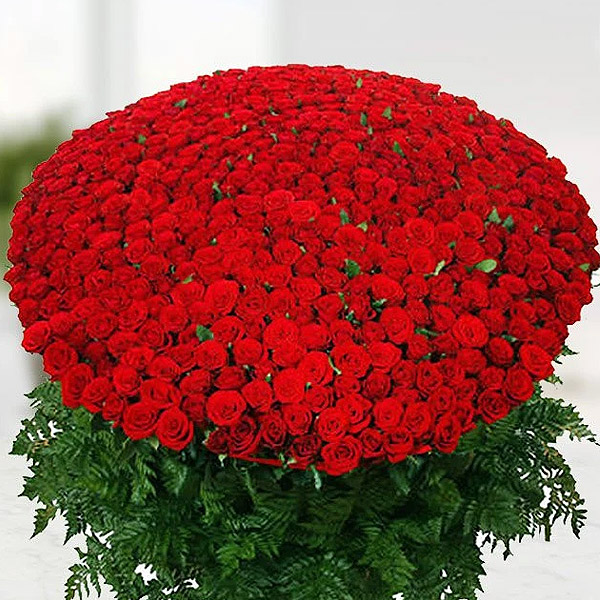 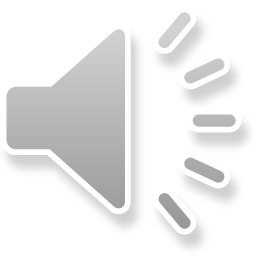 Selection Process
Collection of Application
Shortlisting of the applicants by the  university’s scrutiny  committee and Data Correction
Interview of every applicant  by  scholarship award committee ( Pre- ISAC)
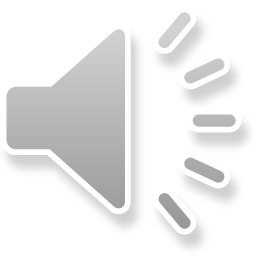 Interview of  applicant Who eligible  by  scholarship award committee . 
Finally they appeared in the ISAC Committee (ISAC)
After Recommendation
Recommendation
Submission Of Control Documents
Attention ‼
Awardee Letter & Declaration 
Will Receive Through email to
Both 
 Karachi and Islamabad Campus Students
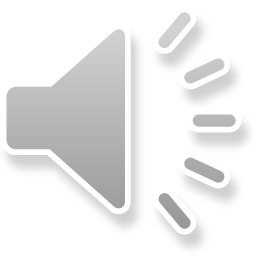 SPECIMEN 
Award letter of Ehsaas Scholarship
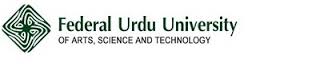 FEDERAL URDU UNIVERSITY OF ARTS, SCIENCE & TECHNOLOGY 
            Admin Block, University Road, Gulshan-e-Iqbal Campus, Karachi. 
           Ph: 021-99244141-4, Email: registrar@fuuast.edu.pk Web: www.fuuast.edu.pk/EHSAAS
To,
 
Ms./Mr. X.Y.Z.									Date: 
Address: 
 
Subject: Scholarship Award for Ehsaas Undergraduate Scholarship Project 

Dear Ms./Mr. X.Y.Z.
 
Congratulations! 
 
We are  pleased to inform that you have been selected for scholarship under Ehsaas Undergraduate Scholarship Project w.e.f  Fall 2020  session. The scholarship has been awarded to ensure the completion of your (Degree Program and Subject)subject to the satisfactory academic performance and promotion policy of the university.
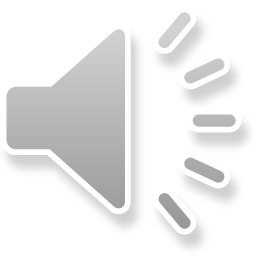 During the stated period, you are bound to comply with all official directives as mentioned below:  
The scholarship is only for the specified course of studies.
The scholarship in non-transferable to any other university.
In case of selection in any other scholarship scheme you must immediately report the same to the university.
 
Your scholarship will be terminable in the following cases:
If you fail to maintain class attendance of 75%;
If you are dropped from the degree program due to poor academic performance;
If you are involved in malicious/undesirable activities; 
If you are punished because of your involvement in violation of the university rules, damage to property of institute, misbehavior with staff or colleagues or any other disciplinary action;
If the information provided by you regarding your household income is found incorrect during physical verification conducted by HEC/Third Party Audit/BISP at any time during the study period; In such case HEC reserves right to recover of all expenses incurred on awardee under the scholarship program;
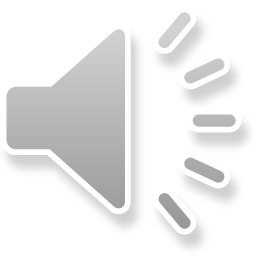 Ehsaas Scholarship includes
Regards,
Signature of Focal Person
SPECIMEN 
Declaration Letter of Ehsaas Scholarship
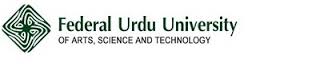 FEDERAL URDU UNIVERSITY OF ARTS, SCIENCE & TECHNOLOGY 
            Admin Block, University Road, Gulshan-e-Iqbal Campus, Karachi. 
           Ph: 021-99244141-4, Email: registrar@fuuast.edu.pk Web: www.fuuast.edu.pk/EHSAAS
Declaration by Award-Holder:
I have read and understood the terms and conditions required under the Ehsaas Undergraduate Scholarship Project and hereby agree to comply with these for the implementation of the scholarship.
 
Name of Awardee: _______________________________________________________________
 
Class/Program:___________________________________________________________________
 
Subject:_________________________________________________________________________
 
Registration No/ Enrolment No:_______________________________________________________
 
Signature__________________
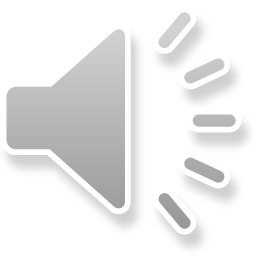 After Receiving the awardee & Declaration letter from Ehsaas email Kindly follow the following procedure: 

Take Print out the awardee & Declaration letter and filled Clearly. 
      Send both paper via courier or Pakistan Post to your concern campus with   
      in three working days .

2.   Every selected student Must open your Bank Account and provide the   
      following detail 
        i)	Bank Name              ii) Bank Branch Code with Complete Address       
       iii)           Account Title         iv) Account No 
        
           ( Note: Send the Scan copy of your check Leaf for verification )
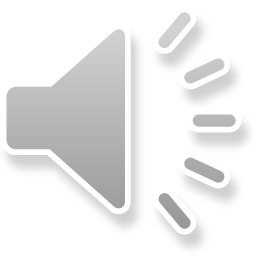 Attention ‼
After completion the above procedure Advise to All Karachi  + Islamabad campus  they must be bounded to submitted their progress report after the completion of each Semester exam.
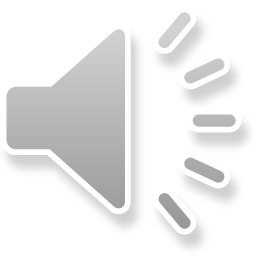 Requirements of Progress Report
Ehsaas Performa for each progress report (Available on www.fuuast.edu.pk  in Download ).
University card
 Enrolment Card 
Fee Voucher for claimed semester 
Marks Sheet copy 
Affidavit (On 50 rupees Stamp paper (Available on www.fuuast.edu.pk  in Download )
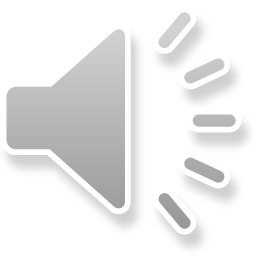 For complete detail visit the official web site of FUUAST:
www.fuuast.edu.pk
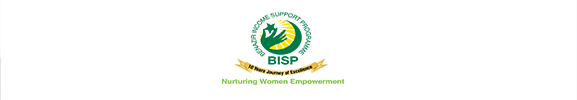 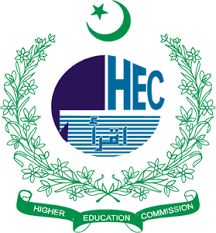 Is Ehsaas UG Scholarship Project is  substitute for 
HEC-Needs based Scholarship Program? 
NO!
Must Ensure Is any student Receiving other Scholarships

Must be Confirmed with other Focal Person (University Level) Who Deals with NBS , Bet-ul-Mal And other Funding Organization ‼
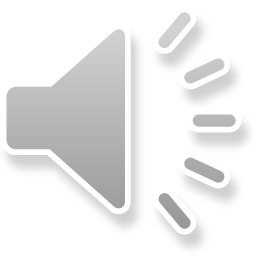 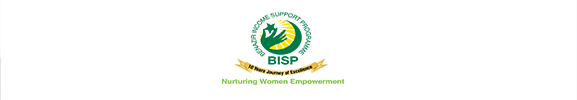 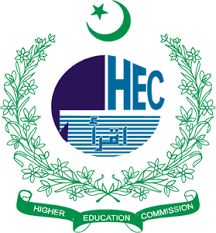 Tools for Communication & Outreach

 Development of Communication Materials;

Printing/ Promotional Material (Banners,  Posters,  Brochures, Leaflets, Pamphlets)

Conduct Seminars/ Class room Announcement/Meetings/ Live Talk Shows;
Social Media and Internet (University’s website, Facebook, Twitter, WhatsApp, SMS);
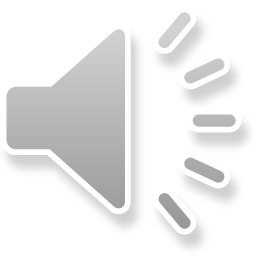 Payment Procedure of scholarships amount to students.
Step: 1
      Issuance of    
     Award letter to     
      the applicants
Step: 5
Deposit into the students Account
Step:2 Collection of deed of agreement from Applicants’
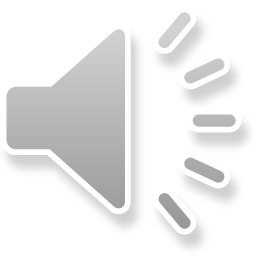 PAYMENT PROCEDURE
Step: 4
Preparation of Cheque from Account Section
Step: 3
Collection of Account detail of candidates via ehsaas@fuuast.edu.pk
Need Any Query or information Kindly email in following
Email ID 
              
Ehsaas@fuuast.edu.pk
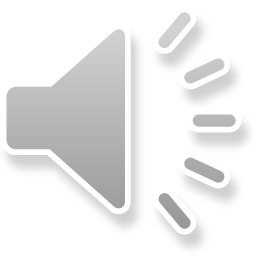 Say No to violence‼
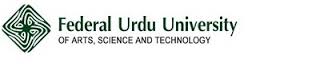 Thank You
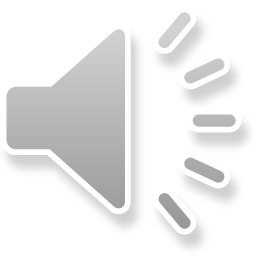